Workbook
SOCIAL
ENTERPRISE  FUNDAMENTALS
Exercises and tools to build sustainable and  impactful social enterprises
© Swinburne University of Technology 2020
socialstartupstudio.com.au
About this Workbook
Welcome to the Social Enterprise Fundamentals Workbook. This book is a resource for people and organisations  thinking about starting a social enterprise. It forms part of the Swinburne Social Startup Studio's Social Enterprise  Fundamentals Program. The Swinburne Social Startup Studio (The Studio) is an initiative of the Centre for Social  Impact Swinburne and the Social Enterprise Fundamentals have been developed with generous support from the  Victorian Government as part of their Skills Development Program for Social Enterprises.
The Studio Fundamentals Workbook (Workbook) is released subject to a Creative Commons Attribution 4.0 license  (License). This means, in summary, that youmay reproduce, transmit, distribute, alter, transform and build on the text,  including for commercial purposes, provided that you attribute the Workbook and any extracted text to the Centre for  Social Impact Swinburne. Your rights under the License are in addition to any fair dealing rights which you have under  the Copyright Act 1968 (Cth). For further terms of the License, please see  https://creativecommons.org/licenses/by/4.0/
Suggested citation: Ward-Christie, L., Tucker, J., Riseley, E., & Kelly, J. (2020). Social Enterprise Fundamentals Workbook. Swinburne University of Technology. https://doi.org/10.26185/C11H-Y683
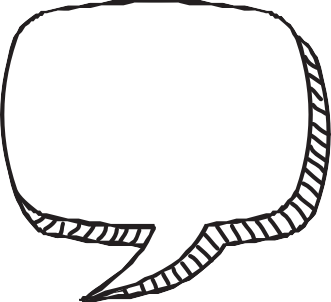 For more information about the Social Enterprise Fundamentals Program, see our website.
How to use this Workbook
This Workbook accompanies The Studio's Social Enterprise Fundamentals Program.
The Social Enterprise Fundamentals Program consists of four key topics:  Introducing social enterprise
Designing for impact
Social enterprise business model elements
Thinking aboutfeasibility
Each topic includes: a series of short videos that cover the basics of each topic; additional links, information and  resources; related exercises and tools in this Workbook; and a series of online workshops.

We suggest you watch the videos for a topic and then complete the relevant Workbook pages. You can then register  to join an online workshop. The workshops will build on the content of the videos and the Workbook exercises – you  will be guided to apply your new knowledge and have the opportunity to ask questions.
For more information  about the Social
Enterprise  Fundamentals
Program see our  website.
Be sure to watch the  topic videos before  trying the exercises!
CONTENTS
Topic 1: Introducing social enterprise
Exercise #1: Social enterprise types
Topic 2: Designing for impact
Exercise #2: Causes map  Exercise #3: Problem definition  Exercise #4: Theory of change
Exercise #5: Ecosystem and stakeholder map  Exercise #6: Stakeholder analysis
Topic 3: SE business model elements
Exercise #7: Economic value proposition analysis  Exercise #8: Social value proposition analysis  Exercise #9: Social enterprise business model canvas
Topic 4: Thinking about feasibility
Exercise #10: Establishment costs estimator  Exercise #11: Operating costs estimator  Exercise #12: Operating income estimator  Exercise #13: Initial financial feasibility assessment  Exercise #14: What's next?
SOCIAL ENTERPRISE  TYPES
Use this tool to: think
about the different
types of social
enterprise and how that  affects decision-making.
Topic 1: Introducing social enterprise  Fundamentals exercise #: 1
Write your  answers here for  each example...
Access
Goal: people get what they need  regardless of income, location or  community
Funding
Goal: maximize profits whist  operatingsustainableandethically
Employment
Goal: employment opportunities with  support
Can you think of an  example of each type  of social enterprise?
Who are the  beneficiaries (who  benefits from the  social purpose?)
What is the  product/service they  sell?
Who are the  customers (who buys  the product/service?)
CAUSES MAP
Topic 2: Designing for impact  Fundamentals exercise #: 2
Use this tool for: exploring
the root causes and impacts
of the issue you are  investigating.
What are some of the  deeper or longer-term  symptoms & causes? Are  there things that are less  apparent that stem from  this issue?
The obvious effects of this  issue are...
Other, less obvious effects
are...
The issue is...
The obvious causes are...
Deeper causes are...
After you have  completed the map,  reflect on where your  solution should lie -  are you solving a  cause or addressing a  symptom?
PROBLEM  DEFINITION
Use this tool to re-frame the  problem as a potential  opportunity.
Topic 2: Designing for impact  Fundamentals exercise #: 3
What are the broader, contextual factors  that stand in the way of a solution for  these people?
Describe in detail the problem you are  aiming to address. Why is it important to  solve?
Who is affected by this problem - describe  the groups of people that itimpacts...
The more you know about  the problem and the people  affected, the better - make  sure that your answers are  based on consultation and  research - rather than  assumptions!
After unpacking the  problem and thinking  about possible 'out of the  box' ideas, can you spot  an opportunity for a  solution?
Brainstorm 'out of the box' ideas (from  other contexts or communities) that might  be able to be adapted to address this  problem (don't hold back - just ideas!)...
Possible opportunities to address the  problem...
THEORY OF CHANGE
Use this tool to: ensure
there is a logical fit
between the problem
and the proposed  solution.
Outcomes
How will the immediate
Topic 2: Designing for impact  Fundamentals exercise #: 4
Focus
What is the current issue  or problem that you are  focusing on as a way to  drive systems change?
Solution
What actions and  activities are you  planning to do to
address the problem?
Outputs
What will the immediate  results of your actions  be?
Describe the ultimate,  systems-level change  or outcome you are  planning to contribute  towards...
results contribute  towards the ultimate  change you plan to  make...
Who is affected by this  problem - describe the  groups of people that it  impacts - are there  different groups? ...
Are your planned  actions likely to  achieve your  intended  outcomes?
Check the assumptions  you are making  between each of the  two boxes above. Are  they logical? Is there  reasonable evidence to  support their  connection?
Use this tool to: identify
ECOSYSTEM &  STAKEHOLDER MAP
Topic 2: Designing for
your key ecosystem  stakeholders.
(based on Bloom & Dees 2008)
Beneficiaries benefit from  the social purpose.
Customers buy  products/services.  They are not always the  same!
!
impact Fundamentals  exercise #: 5
Government  stakeholders...
Customers...
Resource providers - the providers  of knowledge, networks, finance &  funding, etc...
Social Enterprise
Competitors...
Our social purpose is....
We do this by selling...
Beneficiaries...
Complementary  organisations -  partners & suppliers...
Write down your  ecosystem  stakeholders. These are  likely to change over  time!
Use this tool to: think
STAKEHOLDER ANALYSIS
Topic 2: Designing for impact
about each stakeholder
and their relationship
to your social  enterprise.
Refer to the  ecosystem &  stakeholder  map.
Fundamentals exercise #: 6
Rate their  importance to the  SE’s success…
(H, M, L), why?
How is their  interest aligned  with the SE’s  success (+ or -),  why?
Type of  stakeholder...
Stakeholder  name...
Describe their  interest…what are they  looking to achieve?
Stakeholders with  high importance  should be your  priority!
ECONOMIC VALUE  PROPOSITION  ANALYSIS
Topic 3: Social Enterprise Business Model Elements  Fundamentals exercise #: 7
Use this tool to: ensure
the fit between customer
needs and the social
enterprise's  product/service.
(based on Osterwalder & Pigneur 2010)
Needs
What problems is your  customer looking to solve?  What job are they wanting  to get done?
Product/Service
Describe the product or  service that the social  enterprise sells to this  customer.
Gains
How does the customer  assess if they are pleased  with a product or service?  What makes them satisfied?
Gain - makers
How does the social  enterprise'sproduct/service  satisfy and please this  customer?
Social  Enterprise  Customer  Segment
Economic  Value  Creation  Activities
Pains
What annoys them about  current solutions to their  problem?
Pain - relievers
How does the social  enterprise'sproduct/service  reduce or eliminate what  currently annoys this  customer?
Check you have  alignment between the  customers' needs and  the social enterprise's  products/services.
SOCIAL VALUE  PROPOSITION  ANALYSIS
Topic 3: Social Enterprise Business Model Elements  Fundamentals exercise #: 8
Use this tool to: ensure the  fit between beneficiaries'  needs and the social  enterprise's
activities.
(based on Osterwalder & Pigneur 2010)
Solution
Describe how the social  enterprise addresses the  problem that the beneficiary  group faces.
Problem
What is the problem thatthe  beneficiary group is  currently facing?
Gains
What would the beneficiary  group stand to gain if this  problem was addressed?
Gain - makers
How does the social  enterprise's solution and  approach create added or  bigger-picture benefits for  the beneficiaries?
Social  Enterprise  Beneficiary  Group
Social Value  Creation  Activities
Pain - relievers
How does the social
Pains
What is standing in the  way of the beneficiary  group? What is  exacerbating the  problem they face?
enterprise work towards  addressing the things that  exacerbate or contribute  toward the beneficiary  group's problem?
Check you have  alignment between the  beneficiaries' needs and  the social enterprise's  activities.
SE BUSINESS MODEL
Use this tool to: explore how the  different components of
your SE business model work  together to create social value.
(based on Osterwalder & Pigneur 2010)
CANVAS
Topic 3: Social Enterprise Business Model Elements
Fundamentals exercise #: 9
Refer back to your  Theory of Change and  Ecosystem Map for  'social purpose',  'beneficiaries' &  'customers.'
Beneficiaries:
Social purpose:
What social problem isyour
SE working to address?
Who are the people thatbenefit  directly from the SE's social  purpose? (beneficiaries).
Reaching your  beneficiaries &  customers
How does the social  enterprise connect with and  deliver to beneficiaries and  customers?
Economic Value  Proposition
What product or serviceare  you selling to your  customers? What problem  does it solve for them?
Activities &  required people,  skills & assets
What are the key activities  required for the social  enterprise to createeconomic  value and deliver its social  purpose? Therefore, what  skills, resources,  infrastructure and assets are  needed?
Customer segments
Partners' skills &  assets
What partnerships are  needed for the social  enterprise to create  economic value and deliver  its social purpose?
Who are the main groups of  people that your social  enterprise sells to?
Be careful not to be overly  optimistic about the income  that can be generated;  make sure that the  assumptions informing your  estimate are reasonable.
Income
Identify where the social  enterprise's income will  come from and estimate  how much will be earned  annually (see exercise #11).
Expenses
How much will it cost the social  enterprise to deliver the  economic value proposition and  the social purpose annually?  (see exercise #12).
ESTABLISHMENT  COSTS ESTIMATOR
Topic 4: Thinking about feasibility  Fundamentals exercise #: 10
Use this tool to: identify and  estimate the cost	of  establishing a social enterprise  (rather than operating it).
It is important that you are  reasonably conservative  with your estimates of costs
- use quotes or other  reliable sources of  information where you can.
Provide a reliable estimate ofthe  cost of each of these items.
List and describe all the items that you need to have in place to  establish the social enterprise.

Item:
$
$
Item:
Item:  Item:  Item:


Item:
$
$
$
$
Total Estimated Establishment  Costs = $
OPERATING INCOME
Use this tool to: estimate the  operating income of
your social enterprise, once  it is established and you  have developed the  customer base.
Remember to include  income from government  funding programs if they
ESTIMATOR
Topic 4: Thinking about feasibility  Fundamentals exercise #: 11
Identify all the key products or services that your social  enterprise plans to deliver to its customers...
Customer segment:
Product or service they buy:
Refer to your SE Business  Model Canvas to make sure  you include all  products/services and  customers - you may need  more boxes!
are payments associated
Number of customers per year .........	=  Number of times each customer  purchases each year ....................................		=
Price of each purchase ..............................
customers/year
x
times/year
x
with the enterprise's
operations.
Total all the estimated product
revenue to give you an overall,  estimated operating income.
$
+
+
+
+
= $
$
=
Estimated product revenue = $  (annually)
$
Customer segment:
Product or service they buy:
$
$
=
customers/year
x
times/year
x
=
Number of customers per year .........
Number of times each customer  purchases each year ....................................
Price of each purchase ..............................
Total estimated  operating income = $  (annually)
=
Estimated product revenue = $  (annually)
OPERATING EXPENSES  ESTIMATOR
Use this tool to: identify and  estimate the cost	of  delivering the social
purpose and your economic  value proposition.
Topic 4: Thinking about feasibility
Fundamentals exercise #: 12
Refer to your SE Business  Model Canvas to make sure  you list all the key activities  you will need to do to  deliver the economic and  social value propositions.
Identify all the key activities that your social enterprise  needs to undertake to deliver on the economic and social  value propositions...
Activity name:
What does the activity achieve?:
List the inputs required for this activity and estimate  the cost of each input:
= $
= $
= $
= $
Estimated activity cost = $
Activity name:
What does the activity achieve?:
List the inputs required for this activity and estimate  the cost of each input:
= $
= $
= $
= $
Estimated activity cost = $
Total all the estimated activity costs  to give you an overall, estimated  operating cost.
$
+
+
+
+
$
$
$
Activity name:
What does the activity achieve?:
List the inputs required for this activity and estimate  the cost of each input:
= $
= $
= $
= $
Estimated activity cost = $
Activity name:
What does the activity achieve?:
List the inputs required for this activity and estimate  the cost of each input:
= $
= $
= $
= $
Estimated activity cost = $
$
Total estimated  operating costs = $  (annually)
INITIAL FINANCIAL  FEASIBILITY  ASSESSMENT
Topic 4: Thinking about feasibility  Fundamentals exercise #: 13
Use this tool to: help inform your initial  feasibility assessment from a financial  perspective. Before you commence this  exercise, we suggest you review your  Theory of Change and confirm what you  plan to do has the potential to create  impact.
Once you have the estimate of establishment  costs, it is important to think about the  likelihood that you will be able to raise the  funds ... this will inform your decision about  the best legal structure for your enterprise
NB: It will take time to build  your customer base and
therefore your first few year's
revenue are unlikely to reach  this estimate - the gap between
this and your costs will also
need to be covered by your  startup capital.
too!
Then, look to see that there is the  potential for the social enterprise  to operate in a financially  sustainable manner -
if not, you need to revisit the business model  to look at other options.
Total Estimated Establishment  Costs = $
Total Estimated Operating  Income = $
(annually)
minus (-)
Total Estimated Operating
Costs = $  (annually)
Total Estimated Operating  Surplus/Deficit = $  (annually)
WHAT'S NEXT?
Use this tool to: inform your  next steps
Topic 4: Thinking about feasibility  Fundamentals exercise #: 14
You are 
(somewhere around)  here!
If your initial feasibility  assessment looks  promising, it is time to  move onto more  detailed development of  the MODEL.
After initially evaluating the likely  feasibility of your social enterprise,
you now need to circle back to the  social enterprise business model  and develop your plan so that you  can work towards some initial  capital.
REFERENCES
Bloom & Dees. (2008). Cultivate your ecosystem.  Stanford Social Innovation Review, 6(1), 47-53.  https://ssir.org/articles/entry/  cultivate_your_ecosystem
Osterwalder & Pigneur. (2010). Business model  generation: A handbook for visionaries, game  changers, and challengers. Wiley, New Jersey.  https://www.strategyzer.com/books/business-  model-generation
…and other great  info
NESTA DIY Toolkit: Development impact  and you: Practical tools to trigger and  support social innovation. NESTA & The  Rockefeller Foundation, United Kingdom.  https://diytoolkit.org/
© Swinburne University of Technology
The Social Enterprise Fundamentals are a set of resources specifically designed for anyone looking to, or in  the process of, starting a social enterprise in Australia. The resources consist of videos, accompanying resources  and a workbook.

The Social Enterprise Fundamentals are an initiative of the Swinburne Social Startup Studio, part of the  Centre for Social Impact, Swinburne University of Technology, Melbourne. They have been developed with  generous support from the Victorian Government Department of Jobs, Precincts and Regions.
https://www.socialstartupstudio.com.au